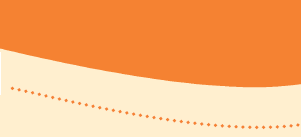 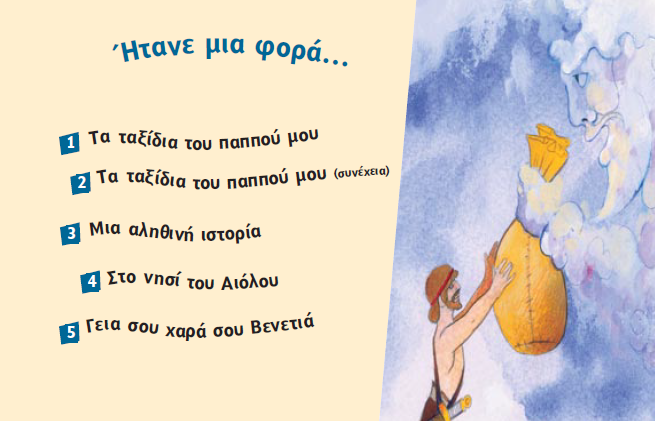 Γλώσσα, εν 11, Τα ταξίδια του παππού μου, Β.Μ., σελ 8 -10
Γλώσσα, εν 11, Τα ταξίδια του παππού μου, Β.Μ., σελ 8 -10
Γλώσσα, εν 11, Τα ταξίδια του παππού μου, Β.Μ., σελ 8 -10
Γλώσσα, εν 11, Τα ταξίδια του παππού μου, Β.Μ., σελ 8 -10
1
2
Γλώσσα, εν 11, Τα ταξίδια του παππού μου, Β.Μ., σελ 8 -10
3
Γλώσσα, εν 11, Τα ταξίδια του παππού μου, Β.Μ., σελ 8 -10
Γλώσσα, εν 11, Τα ταξίδια του παππού μου, Β.Μ., σελ 8 -10
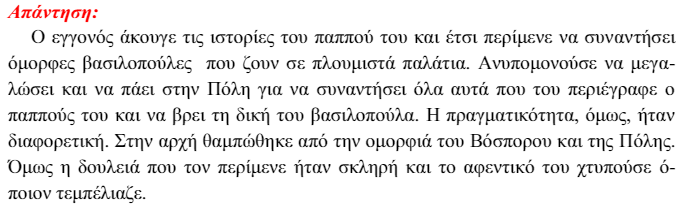 Γλώσσα, εν 11, Τα ταξίδια του παππού μου, Β.Μ., σελ 8 -10
να τον ακούω.
θάλασσας
τα καράβια.
το ψωμί σου.
πιασμένη
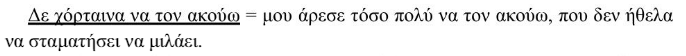 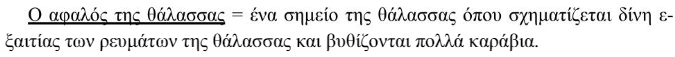 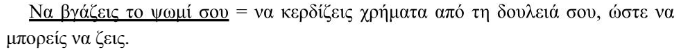 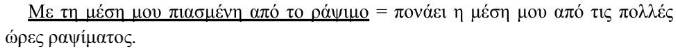 Γλώσσα, εν 11, Τα ταξίδια του παππού μου, Β.Μ., σελ 8 -10
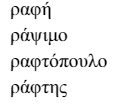 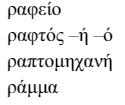 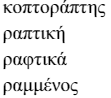 Γλώσσα, εν 11, Τα ταξίδια του παππού μου, Β.Μ., σελ 8 -10
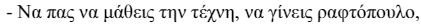 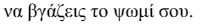 Αντ. 2 φ. Ορθ.
άβ
άβ
άβ
αύ
άβ
αύ
Γλώσσα, εν 11, Τα ταξίδια του παππού μου, τ.ε., σελ 36 -37
έφερνα
άνοιγε
ήμουν
έμπαινε
έτρεχα
παρακαλούσα
χαλούσε/ χάλαγε
Ταξιδεύαμε
ζούσαμε
έκλεινε
Γλώσσα, εν 11, Τα ταξίδια του παππού μου, τ.ε., σελ 36 -37
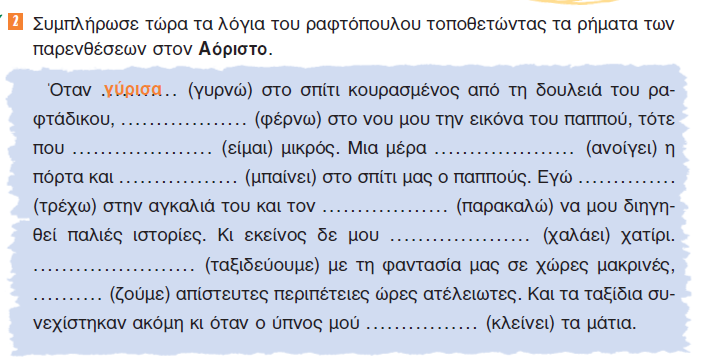 έφερα
ήμουν
άνοιξε
μπήκε
έτρεξα
παρακάλεσα
χάλασε
Ταξιδέψαμε
ζήσαμε
έκλεισε
Γλώσσα, εν 11, Τα ταξίδια του παππού μου, τ.ε., σελ 36 -37
Γλώσσα, εν 11, Τα ταξίδια του παππού μου, τ.ε., σελ 36 -37
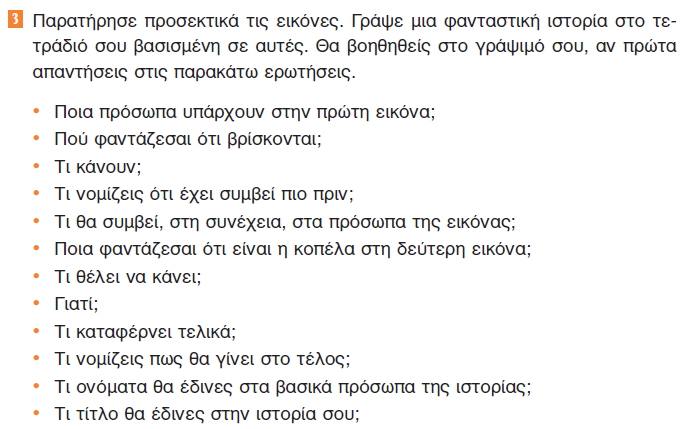 Γλώσσα, εν 11, Τα ταξίδια του παππού μου, τ.ε., σελ 36 -37
Τέλος…